Novostavba objektu s nízkou spotřebo energie
Autor: Ondřej Michálek
Vedoucí práce: Ing. Michal Kraus Ph.D.
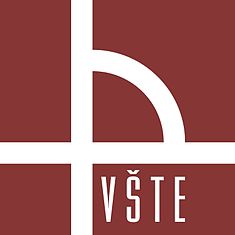 VYSOKÁ ŠKOLA 
TECHNICKÁ A EKONOMICKÁ 
V ČESKÝCH BUDĚJOVICÍCH
Obsah:
Cíl práce
Představení objektu
Umístění objektu
Základní koncept objektu
Dispoziční řešení
Tepelně-technická charakteristika objektu
Průkaz energetické náročnosti
Shrnutí
Otázky
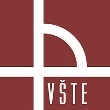 VYSOKÁ ŠKOLA TECHNICKÁ A EKONOMICKÁ V ČESKÝCH BUDĚJOVICÍCH
Cíl práce
Cílem bakalářské práce je návrh architektonického a stavebně konstrukčního řešení objektu s nízkou spotřebou energie. Předpokládá se architektonická a stavebně konstrukční studie s výkresovou dokumentací ve stupni „Projekt pro stavební povolení“. Zpracování koncepce rozvodů TZB ve formě generelu rozvodů. Nezbytnou součástí bakalářské práce je vyhodnocení a posouzení tepelně-technických charakteristik navržených konstrukcí i budovy jako celku.
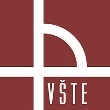 VYSOKÁ ŠKOLA TECHNICKÁ A EKONOMICKÁ V ČESKÝCH BUDĚJOVICÍCH
Představení objektu – umístění
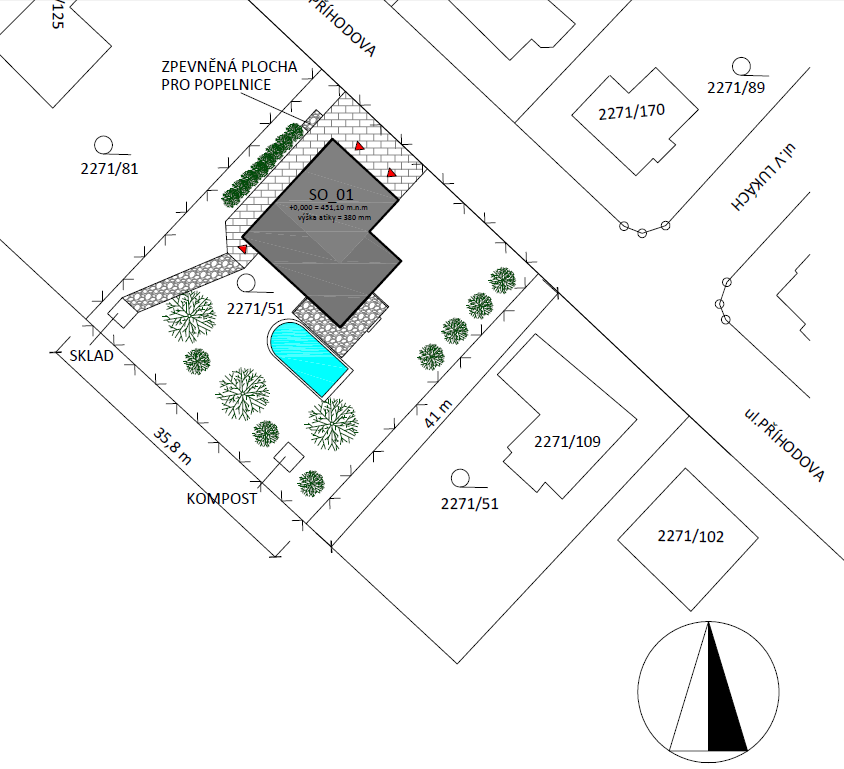 Lokalita:
Jihočeský kraj
okres J.Hradec
město Dačice
p.č. 2271/51
Obsah: 1400 m²
Zdroj: vlastní
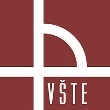 VYSOKÁ ŠKOLA TECHNICKÁ A EKONOMICKÁ V ČESKÝCH BUDĚJOVICÍCH
Představení objektu - koncept
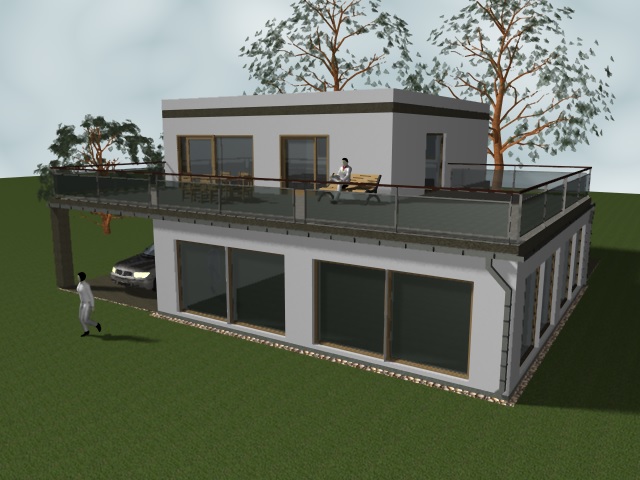 Zastavěná plocha:
212 m²
Užitná plocha:
126m²
Výška  atiky:
7,7 m
Zdroj: vlastní
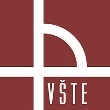 VYSOKÁ ŠKOLA TECHNICKÁ A EKONOMICKÁ V ČESKÝCH BUDĚJOVICÍCH
Představení objektu - dispozice
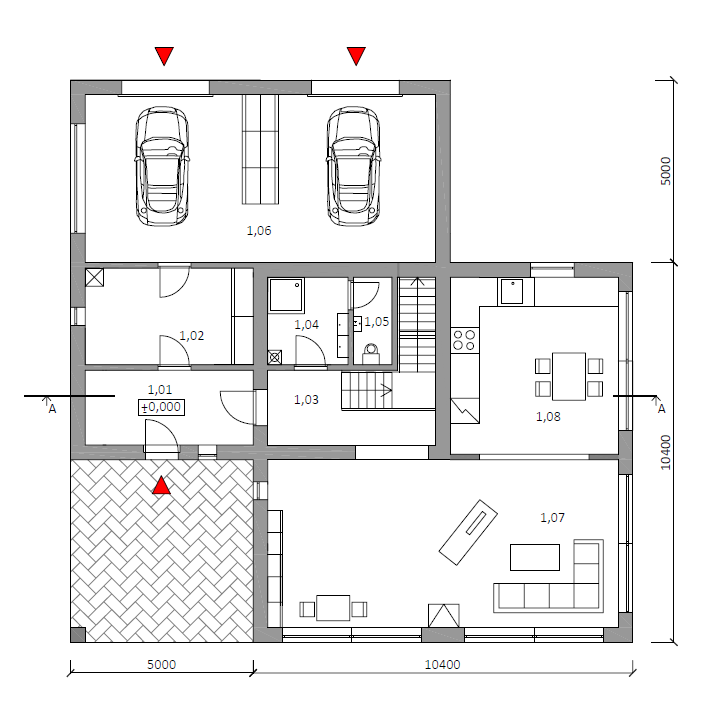 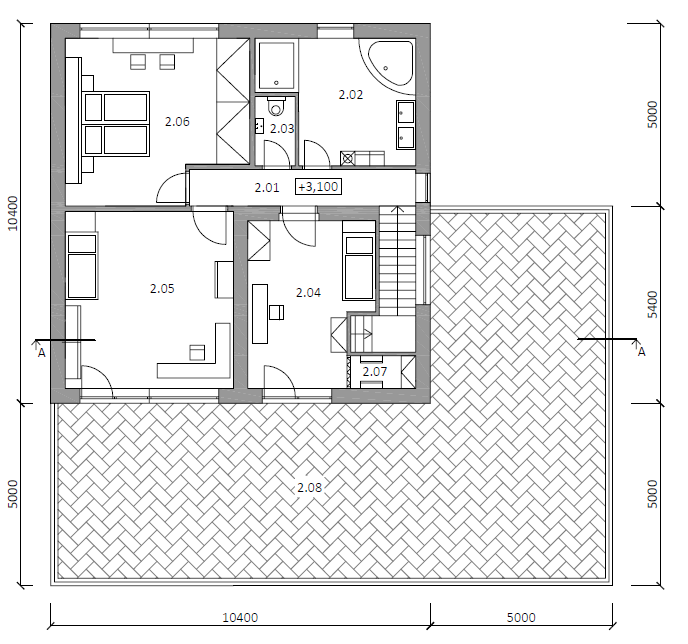 Zdroj: vlastní
Zdroj: vlastní
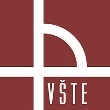 VYSOKÁ ŠKOLA TECHNICKÁ A EKONOMICKÁ V ČESKÝCH BUDĚJOVICÍCH
Představení objektu – tepelně-technická charakteristika
Obvodová stěna:

R= 10,889 m²K/W

U= 0,090 W/m²K
Podlaha na zemině:

R= 15,458 m²K/W

U= 0,064 W/m²K
Plochá střecha:

R= 8,265 m²K/W

U= 0,119 W/m²K
Terasa:

R= 6,530 m²K/W

U= 0,150 W/m²K
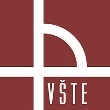 VYSOKÁ ŠKOLA TECHNICKÁ A EKONOMICKÁ V ČESKÝCH BUDĚJOVICÍCH
Představení objektu – PENB
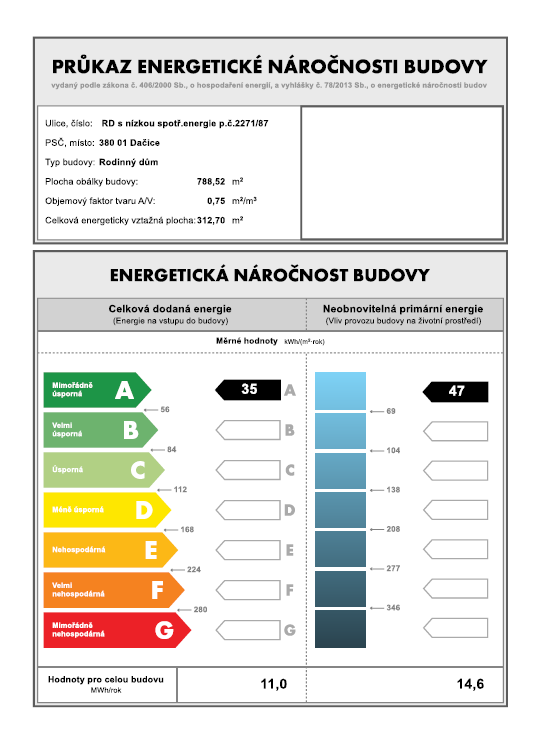 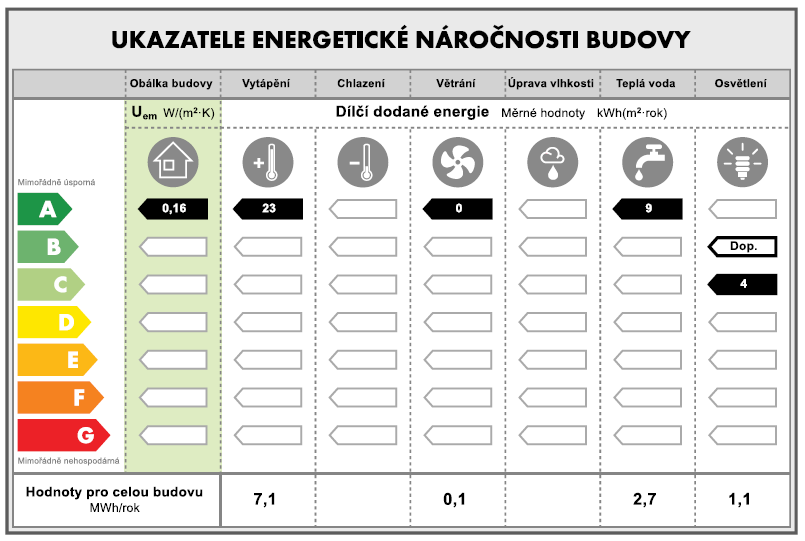 Zdroj: vlastní
Zdroj: vlastní
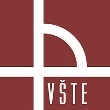 VYSOKÁ ŠKOLA TECHNICKÁ A EKONOMICKÁ V ČESKÝCH BUDĚJOVICÍCH
Shrnutí
Navržení konceptu rodinného domu
Návrh jednotlivých skladeb konstrukcí       (ČSN 73 0540-1-4)
PD ve stupni pro stavební povolení (vyhláška č. 405/2017 Sb.)
Energetický štítek obálky budovy a PENB
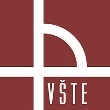 VYSOKÁ ŠKOLA TECHNICKÁ A EKONOMICKÁ V ČESKÝCH BUDĚJOVICÍCH
DĚKUJI ZA POZORNOST
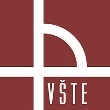 VYSOKÁ ŠKOLA TECHNICKÁ A EKONOMICKÁ V ČESKÝCH BUDĚJOVICÍCH
Otázka č.1 – Jak se kótují otvory v nenosných stěnách (příčkách) ?
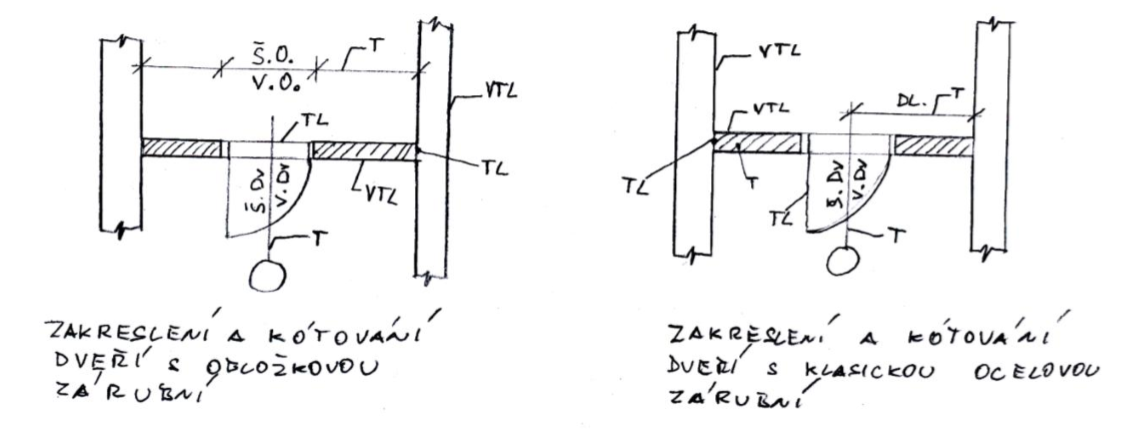 Zdroj: https://www.fce.vutbr.cz/PST/hlavsa.p/AH01_zarubne.pdf
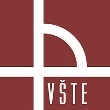 VYSOKÁ ŠKOLA TECHNICKÁ A EKONOMICKÁ V ČESKÝCH BUDĚJOVICÍCH
Otázka č.2 – Jaký je rozdíl mezi energetických štítkem obálky budovy a průkazem energetické náročnosti budovy ?
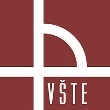 VYSOKÁ ŠKOLA TECHNICKÁ A EKONOMICKÁ V ČESKÝCH BUDĚJOVICÍCH
Energetický štítek obálky budovy:

Počítá pouze z obálkou budovy bez TZB

Výsledkem je průměrný součinitel prostupu tepla obálky budovy Um v W/m².K

Klasifikační třídy A-G

Protokol + grafické znázornění
Průkaz energetické náročnosti budovy:

PENB

Hodnotí veškerou potřebnou energii (vč. Vytápění, příprava TUV, chlazení, větrání, osvětlení)

Výsledkem je celková dodaná energie a neobnovitelná primární energie (obě hodnoty jsou v MWh/rok).
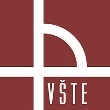 VYSOKÁ ŠKOLA TECHNICKÁ A EKONOMICKÁ V ČESKÝCH BUDĚJOVICÍCH
Otázka č.3 – Jaká je současná situace v oblasti dotací či finančních příspěvků na výstavbu energeticky úsporných budov ? Bylo by možné využít některou z forem dotací na navrhovaný objekt ?
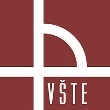 VYSOKÁ ŠKOLA TECHNICKÁ A EKONOMICKÁ V ČESKÝCH BUDĚJOVICÍCH
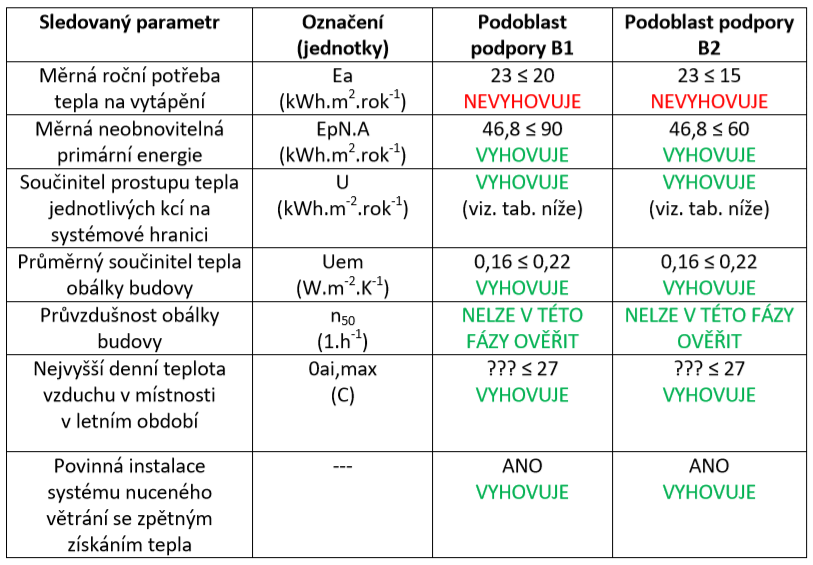 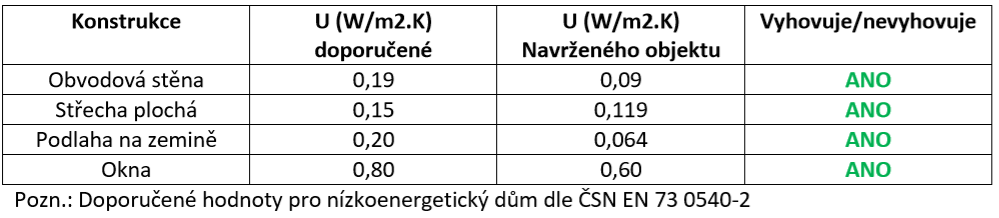 Zdroj: 
vlastní
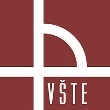 VYSOKÁ ŠKOLA TECHNICKÁ A EKONOMICKÁ V ČESKÝCH BUDĚJOVICÍCH
Otázka č.4 – Rozvod vzduchotechniky je poměrně složitý, zvládla by provoz (tlakové ztráty sítě) běžně sériově vyráběná vzduchotechnická jednotka ?
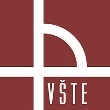 VYSOKÁ ŠKOLA TECHNICKÁ A EKONOMICKÁ V ČESKÝCH BUDĚJOVICÍCH
Otázka č.4
ČSN 73 0540/2
Objem budovy 1054 m3
054 x 0,3=351 m3/hod
Navržená jednotka s výkonem 800 m3/hod
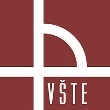 VYSOKÁ ŠKOLA TECHNICKÁ A EKONOMICKÁ V ČESKÝCH BUDĚJOVICÍCH